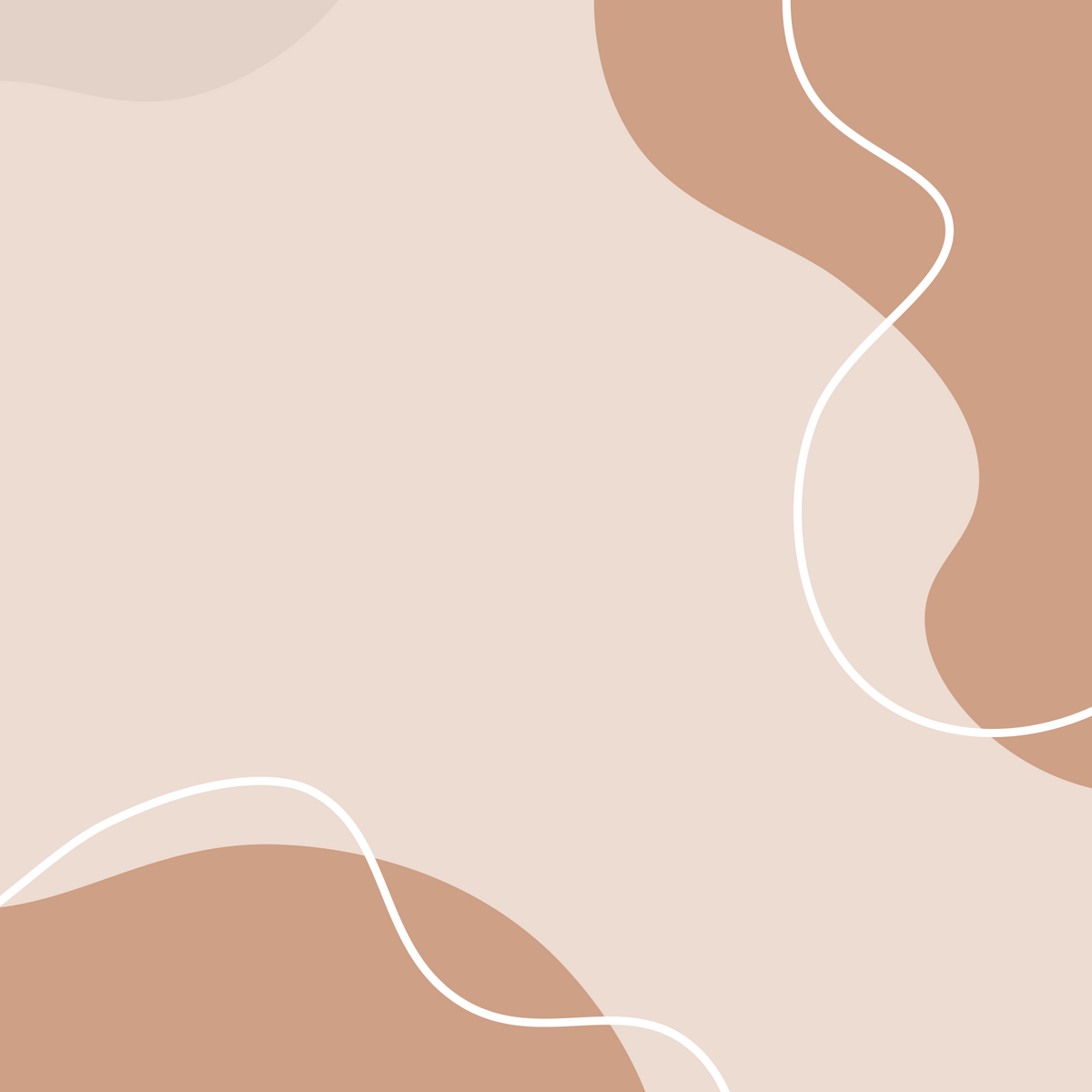 10
DÍAS DE
ORACIÓN
DE VUELTA AL ALTAR
Enfoque clave:
Dios me llama a compartir Su Amor con los demás
Día 10
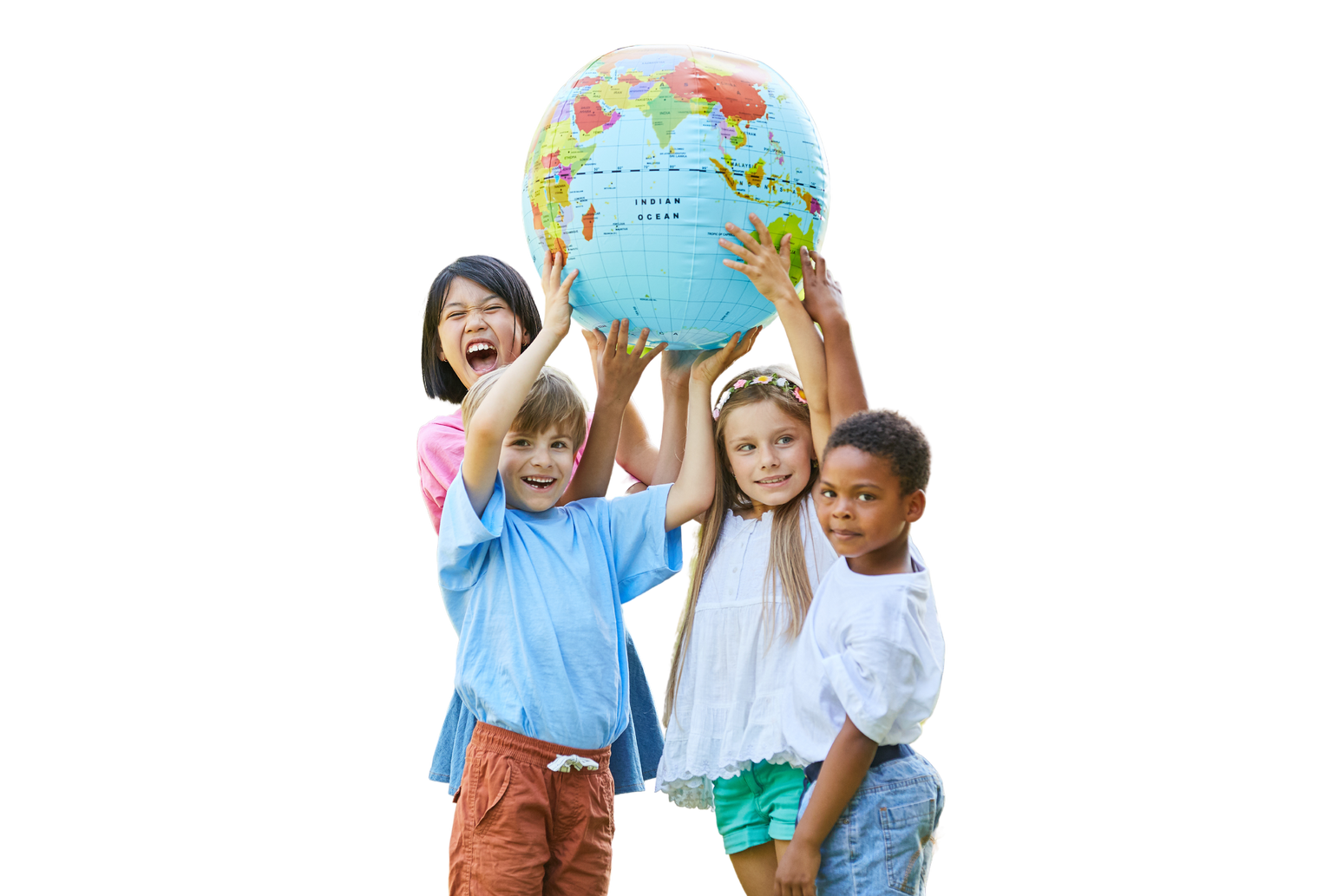 ¡Iré!
"A quién enviaré, 
y ¿quién irá por Nosotros?" 
Entonces dije: ¡Aquí estoy! Envíame a mí" Isaías 6:8 (NVI)
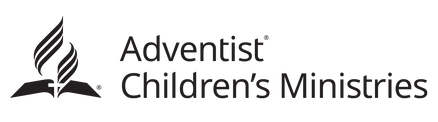 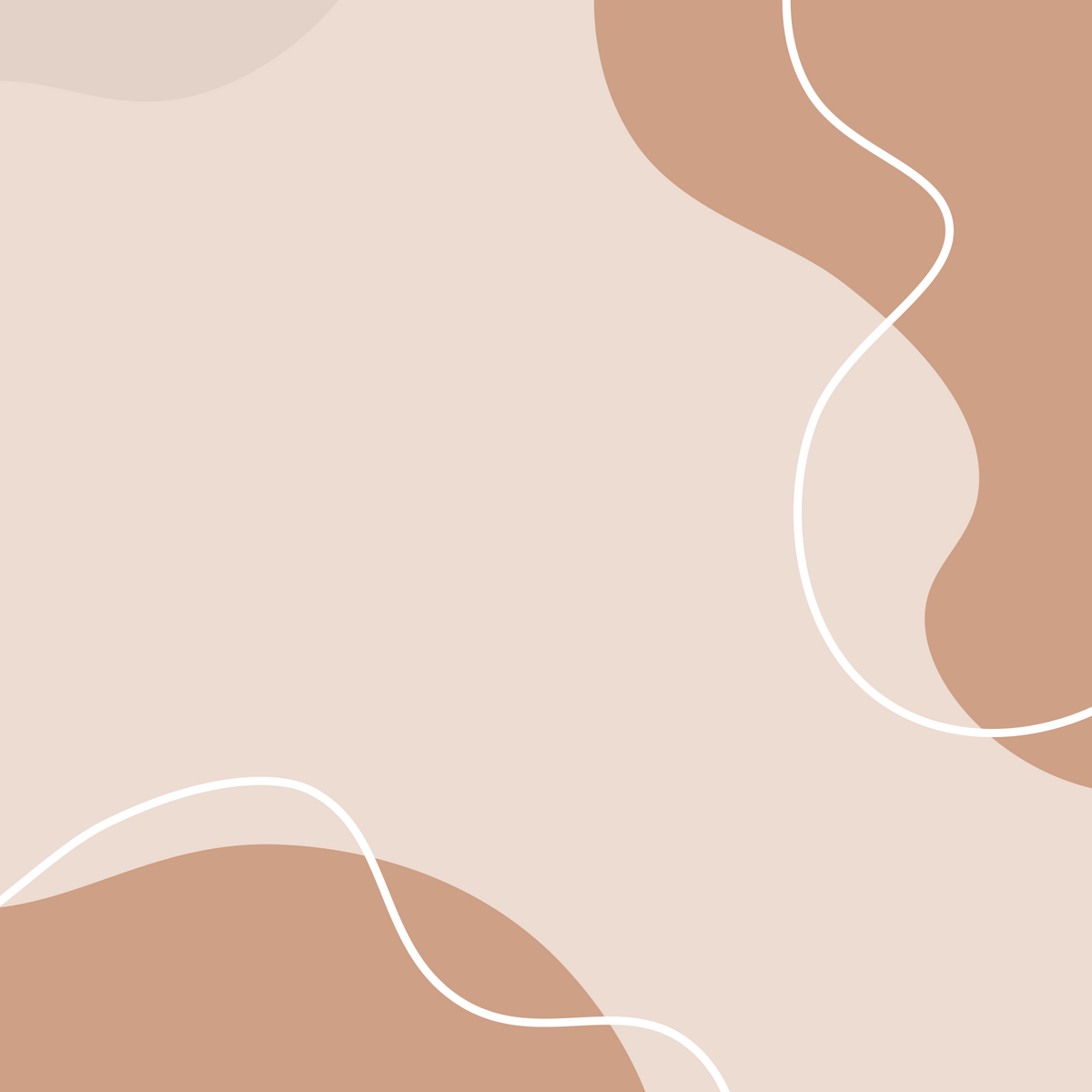 10
DÍAS DE
ORACIÓN
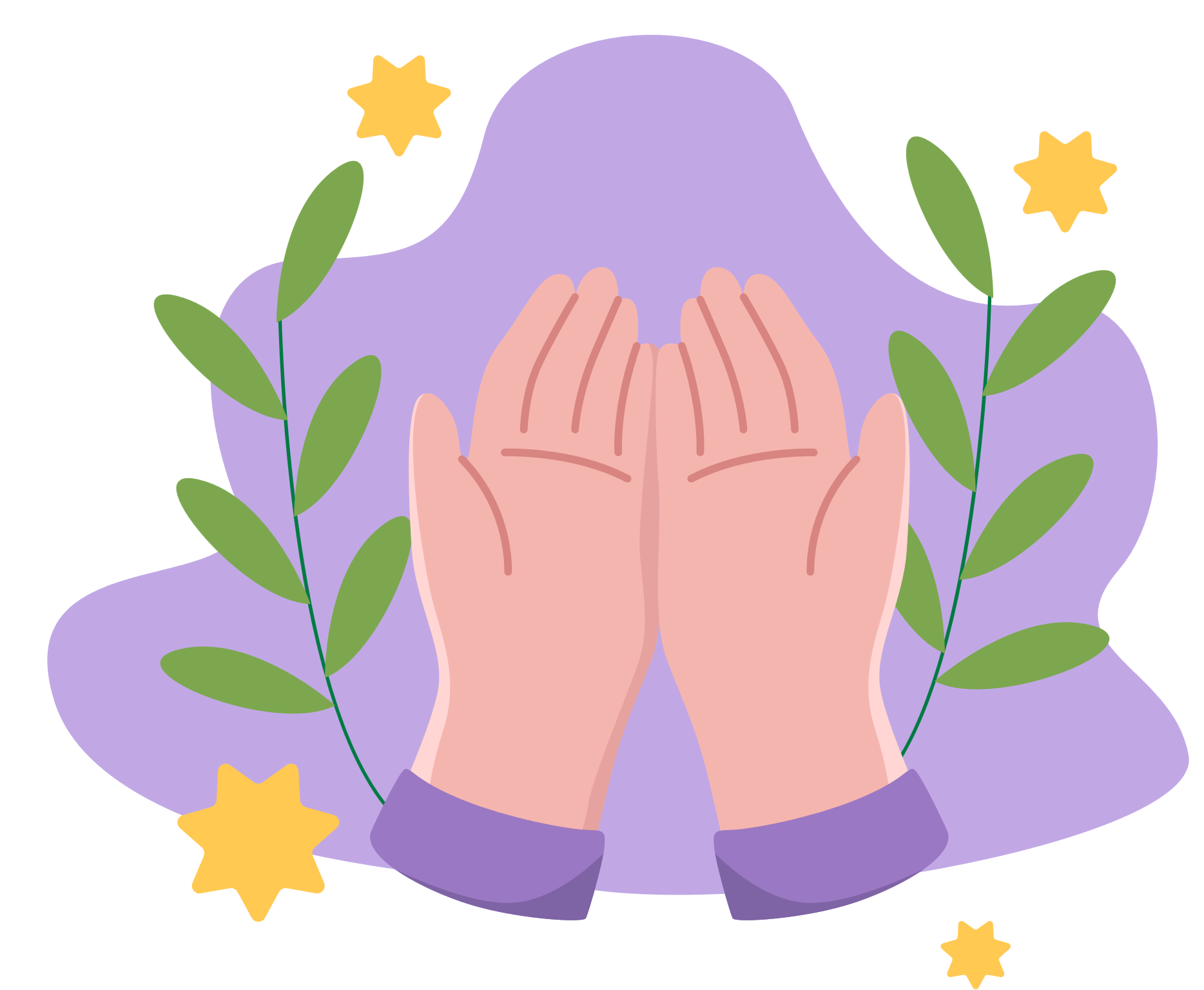 DE VUELTA AL ALTAR
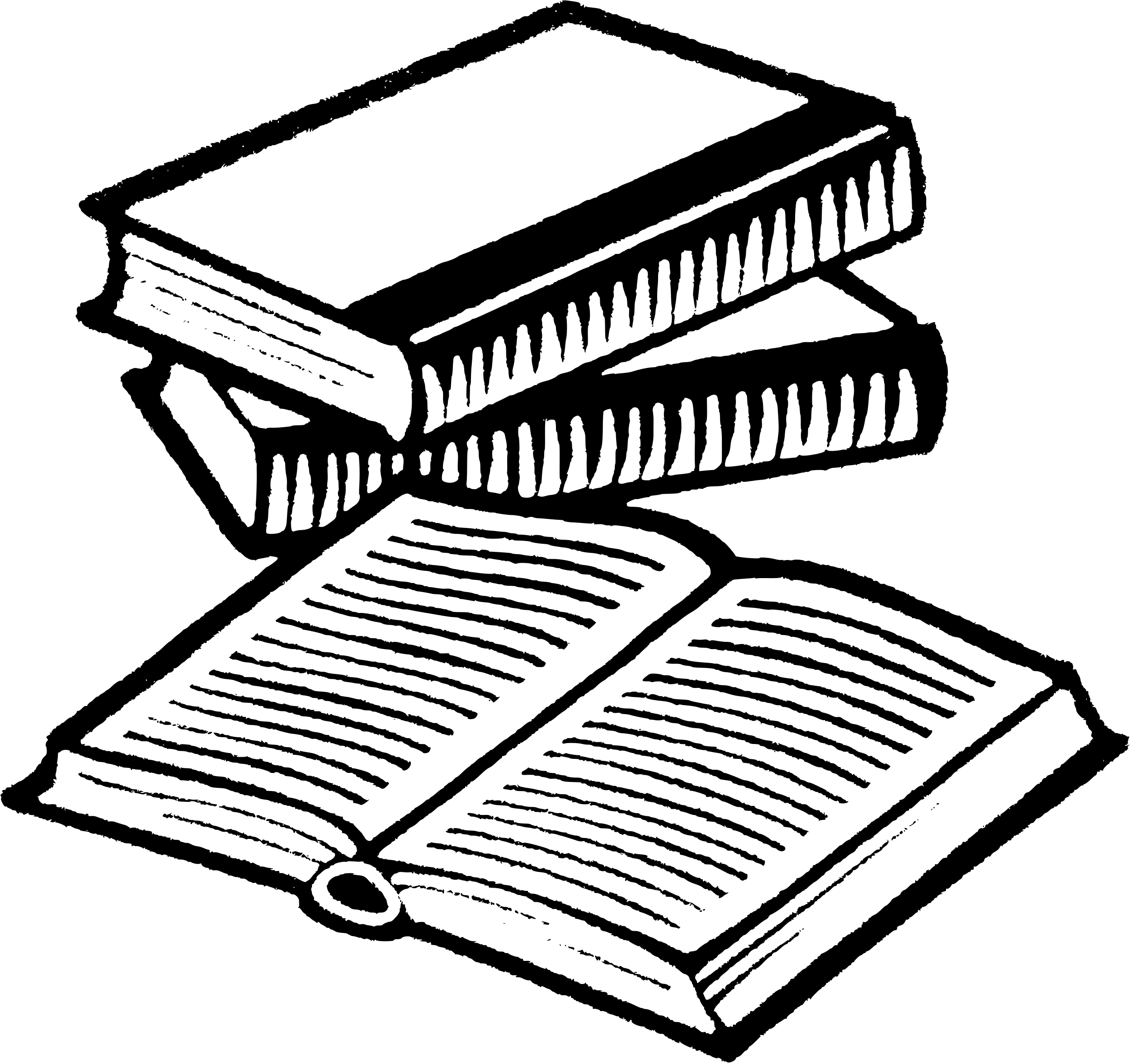 Pensamiento clave
Dios le mostró al profeta Isaías una visión de sí mismo en el trono. Era una imagen hermosa y gloriosa y, sin embargo, el profeta Isaías se sentía indigno de estar en la magnífica presencia de Dios. Sin embargo, Dios reveló esta visión para llamar a Isaías a difundir el mensaje de amor y advertencia al mismo tiempo. Dios es digno de nuestra adoración y quiere estar con nosotros en el cielo para siempre. Este mensaje debe ser compartido con los demás antes de que sea demasiado tarde. Dios nos llama a cada uno de nosotros a ser sus mensajeros. Pero primero, tenemos que volver a Él en adoración y oración. Cuando lo hagamos, estaremos capacitados para ir. Debemos ir ahora porque Él vendrá muy pronto.
Poder para terminar el trabajo
Tiempo de oración
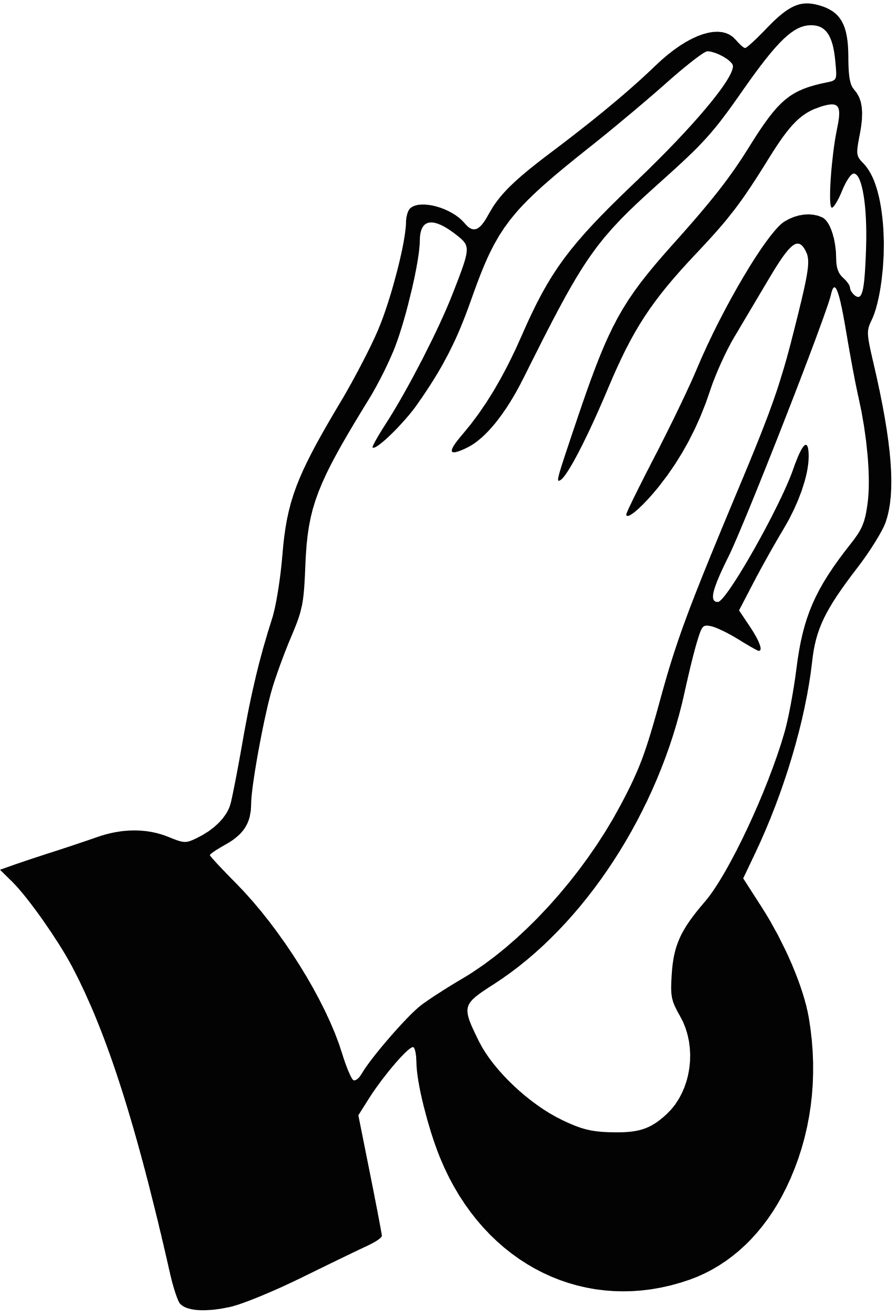 Nuestro querido Padre celestial, Poderoso Dios Creador, gracias por llamarme a servirte y compartir este importante mensaje. Aunque sea joven, todavía puedo hacer mi parte.  Por favor, perdóname por mis errores y por no seguir Tu llamada. Tu amor no es sólo para mí, sino para todos. Quieres que todos estemos contigo en el cielo. Por favor, dame valor y sabiduría para ser Tu mensajero y compartir Tu amor.
 En el nombre de Jesús, Amén
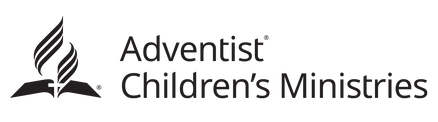 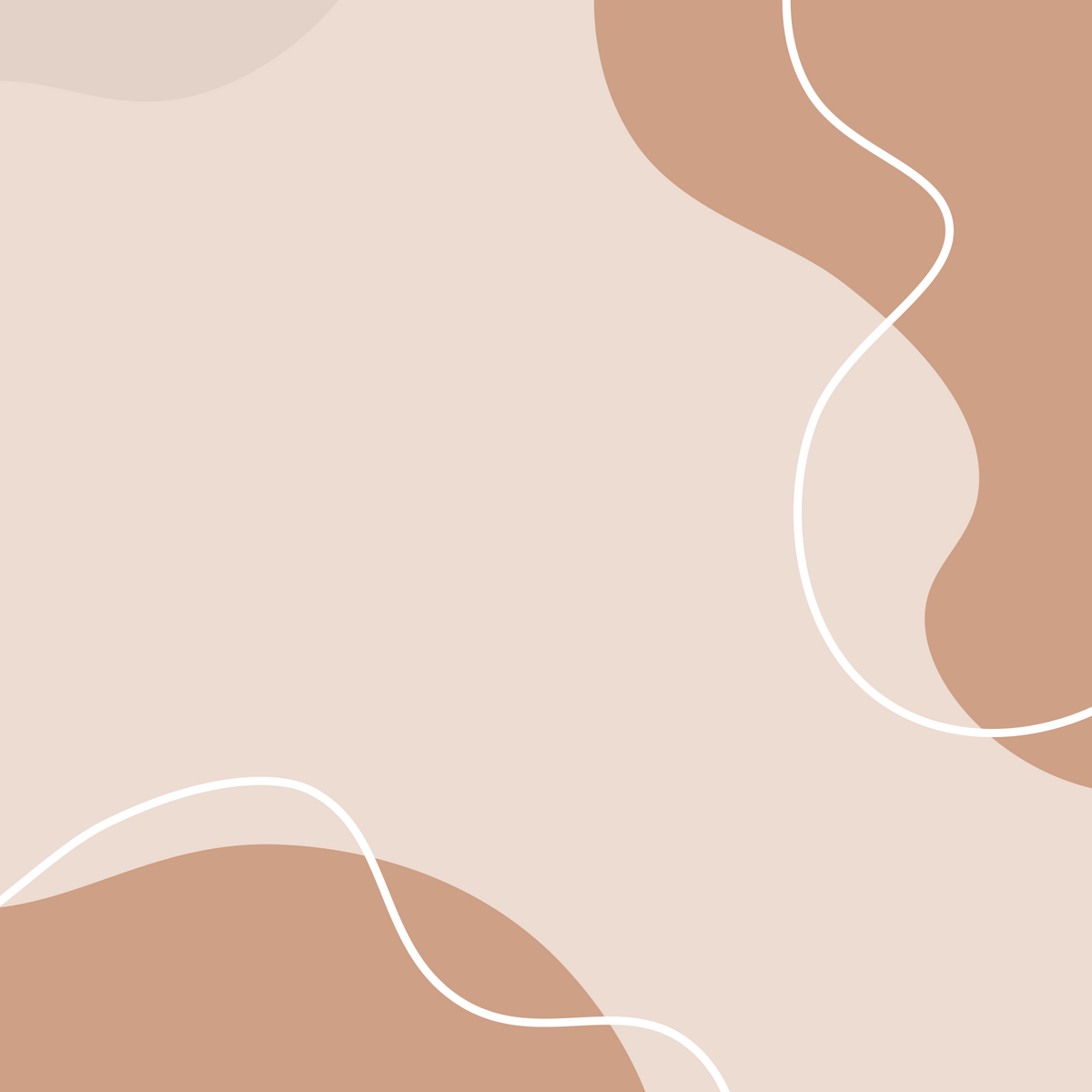 10
DÍAS DE
ORACIÓN
DE VUELTA AL ALTAR
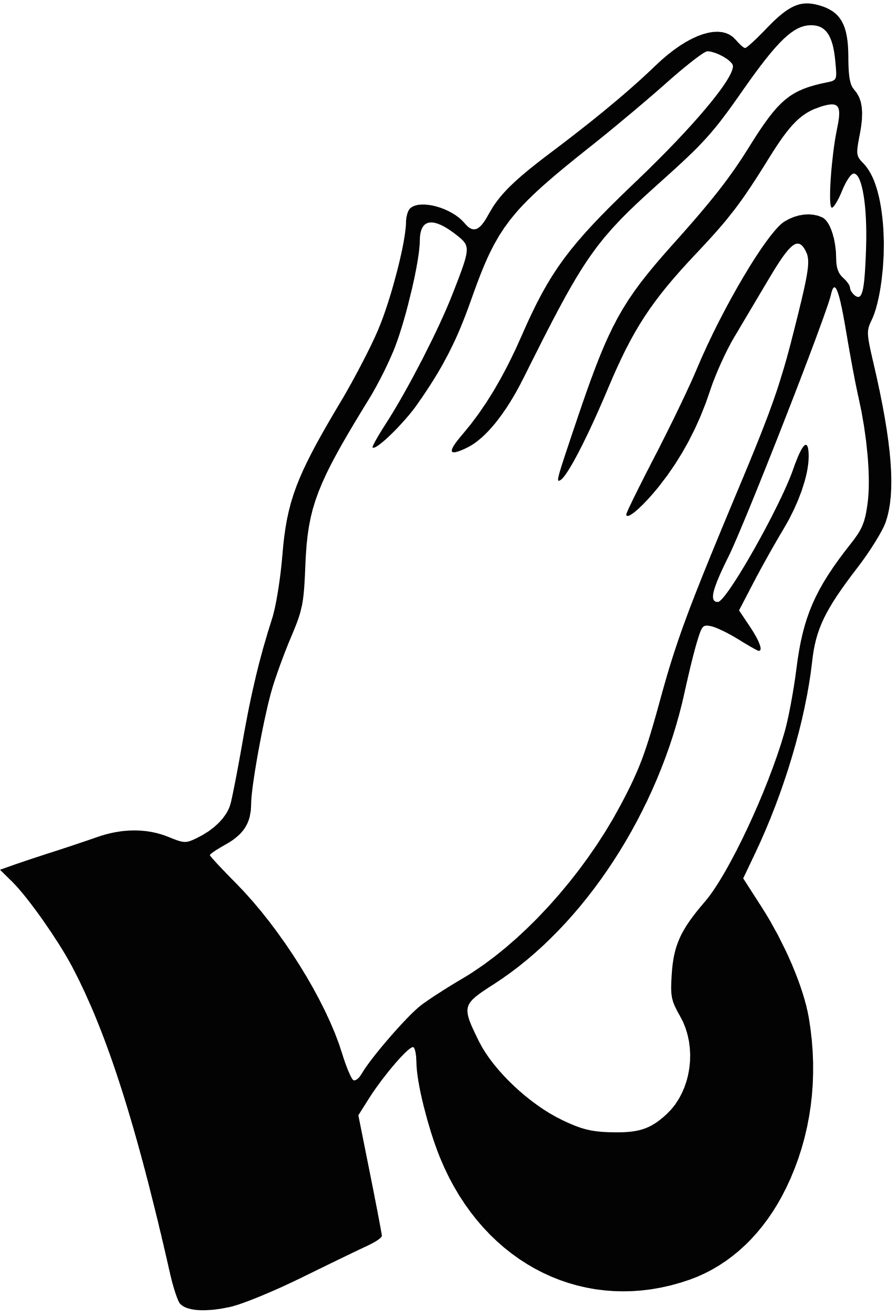 Sugerencia de oración
Alabanza y agradecimiento Da gracias por bendiciones específicas y alaba a Dios por su bondad
Confesión Confiesa tus errores y pide perdón a Dios
Guía Pide a Dios sabiduría para tomar decisiones correctas
Iglesia Orar por la Iglesia mundial y por nuestro país
Peticiones Ore por las necesidades de los miembros de la iglesia, familiares y vecinos
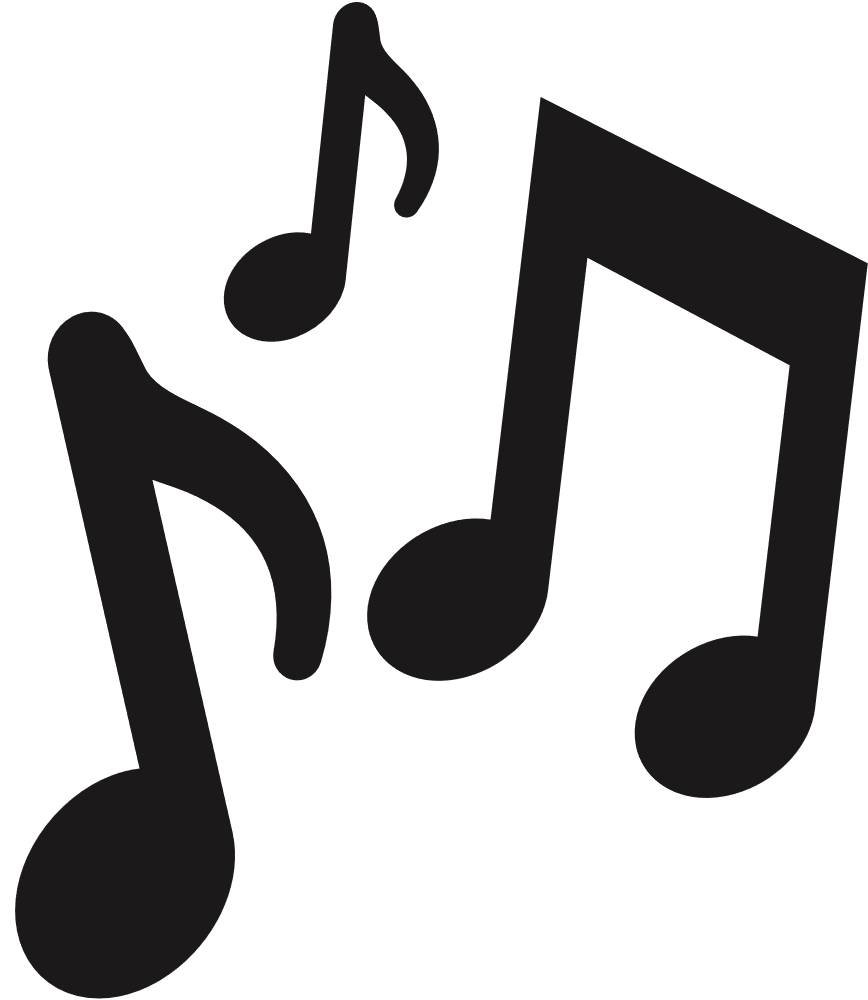 Canta alabanzas
SDAH #330 Toma mi vida y déjala ser
SDAH #618 Levántate, levántate por Jesús
Padre, te adoro
Pásalo
Hazme siervo
Esta lucecita mía
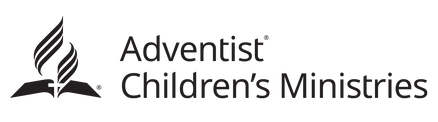